KS4 German Curriculum Map
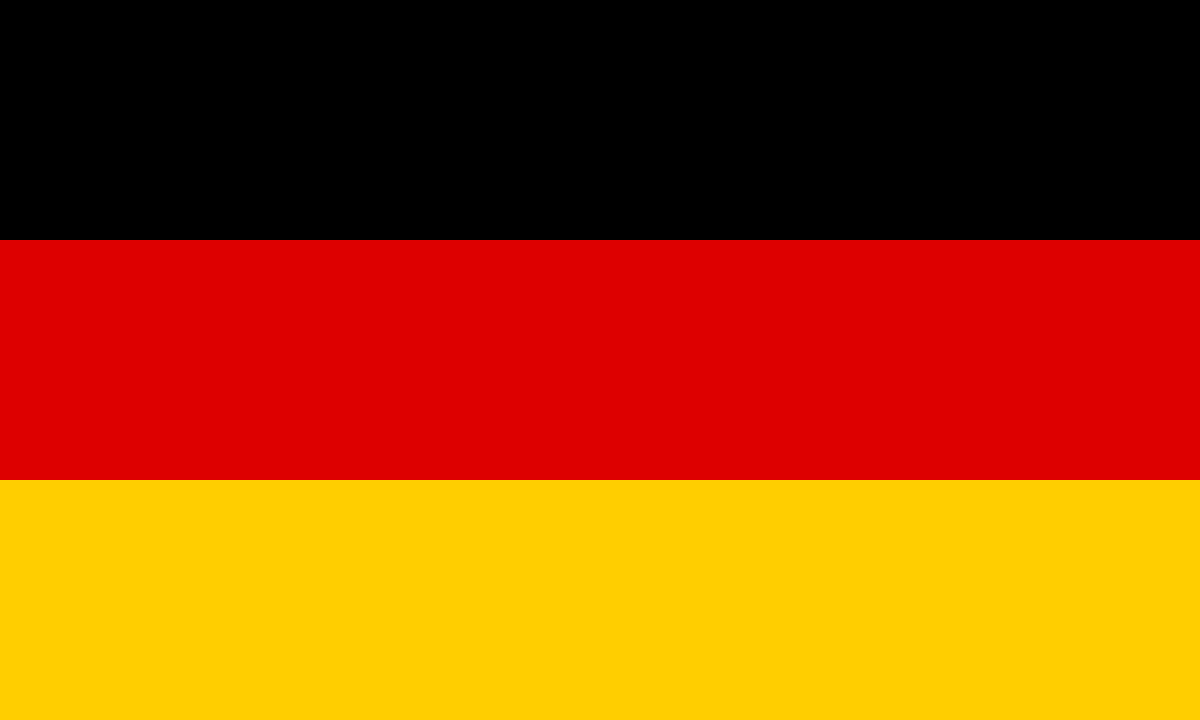 Year 10
Year 11
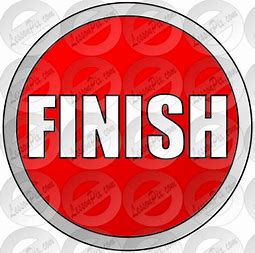 Term 5:
Revision and exam preparation
Term 6:
Revision and exam preparation
Term 4: 
Education post 16
Jobs, career choices and ambitions
Term 3:
My studies
Life at school
Term 2:
Travel and tourism
Term 1:
Global issues
Term 5: 
Home, town, neighbourhood and region
Term 6:
Social issues
Term 3: 
Free time activities
Term 4:
Customs and festivals
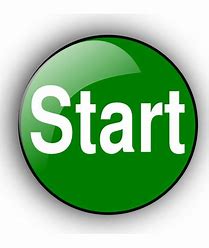 Term 2: 
Technology in 
Everyday life
Term 1:
Me, my family and friends